Florida State Reporting
Florida User Group Roundtable 2024-2025
[Speaker Notes: This roundtable provides an opportunity for districts to interact and discuss state reporting topics with other district users and provide feedback to Skyward State Reporting.
DNEs
PEER Import]
Agenda
2024-2025
2024-2025 Updates/Changes
DNE (Do Not Enter) Records
PEER Import
Endorsements
District discussions
Recent Updates
2024-2025
PR 5841682 – Added Seal of Fine Arts Program Endorsement
PR 5991073 -Update logic for FASTER School in Header
PR 5953134 - The CTE Career Academy Participant field was enabled on the Mass Add Special Programs utility.
PR 5981953 - The Date Passed logic has been updated to find the earliest passing combination when averaging ACT test scores.
PR 3711096 - Add limit access to Assessment Details
PR 6014735 - Updated logic for District Defined Average/Summation to work across two versions of the same test (using the same State Code and same Subject Codes on each test).
[Speaker Notes: PR 5841682 – Added the Seal of Fine Arts Program Endorsement
PR 5991073 - The FASTER logic has been updated to make a check on the default school and if it is not a valid school based on the FASTER list of valid schools for School Number, then Current Enrollment for the FASTER header will look back to the next enrollment record that has a valid school with Default Entity = Yes and use the address information for that school.]
No Show students are only sent in Survey 2, 3, and 5 in the Student Demographic, Prior School Status Format, End of Year Status, and Additional Funding Formats. No Show students who are not DNE will be sent in Fed/State Indicator Format as well. A
DNE (Do Not Enter) Records
Using DNE withdrawal code:
District has not located the student
Entry/withdrawal for one day with other withdrawal code:
Reason to use regular withdrawal code?
Should update prior E/W record with appropriate withdrawal code and then remove the DNE record.
Are districts using the Skybuild Import?
Issues with process?
What could improve the process if not working well
PEER Import
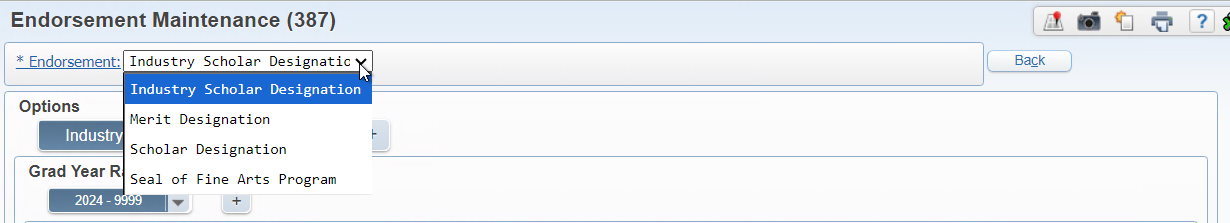 Endorsements
Are districts using the Endorsements
Issues with process?
What could improve the process if not working well
Questions
Thank You!